Unidade 1
Uma breve introdução à União Europeia
A DEMOCRACIA EM AÇÃO NA UEDê a sua opinião com a Iniciativa de Cidadania Europeia
«A União funda-se nos valores do respeito pela dignidade humana, da liberdade, da democracia, da igualdade, do Estado de Direito e do respeito pelos direitos do humanos, incluindo os direitos das pessoas pertencentes a minorias. Estes valores são comuns aos Estados-Membros, numa sociedade caracterizada pelo pluralismo, a não discriminação, a tolerância, a justiça, a solidariedade e a igualdade entre homens e mulheres.»
Artigo 2.º do Tratado de Lisboa
“
Liberdade
Dignidade humana
Valoresda UE
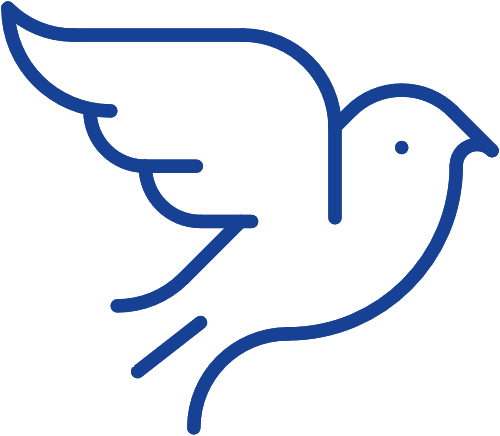 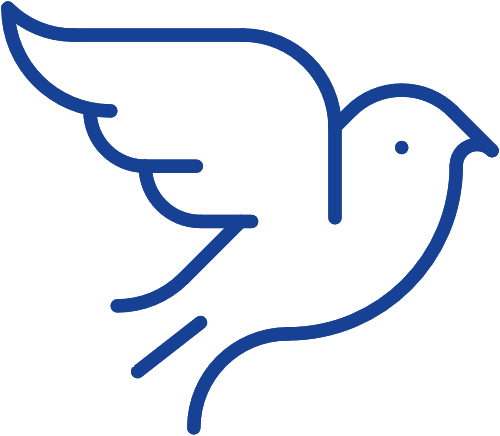 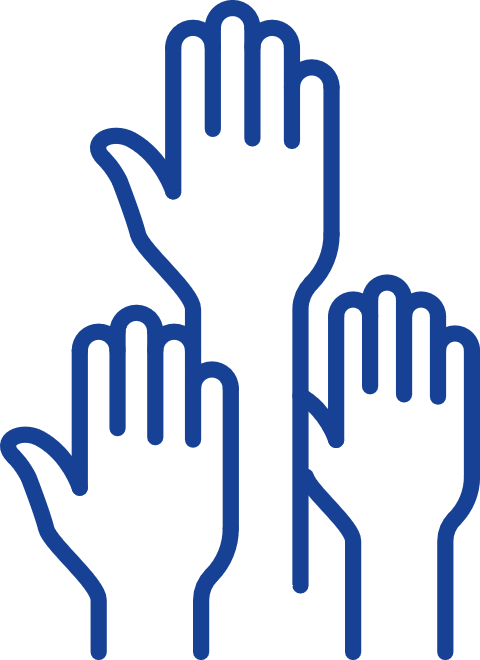 Igualdade
Democracia
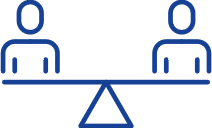 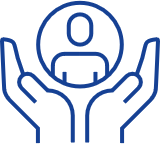 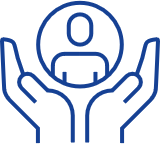 Estado de Direito
Direitos humanos
O Espaço Schengen
27países*
Políticas de vistos para visitantes externos
*A partir de 1 de janeiro de 2023
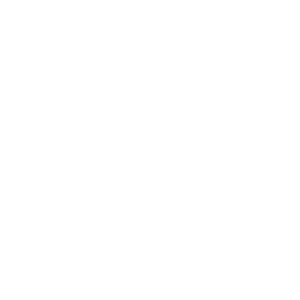 Sem fronteiras entre Estados-Membros
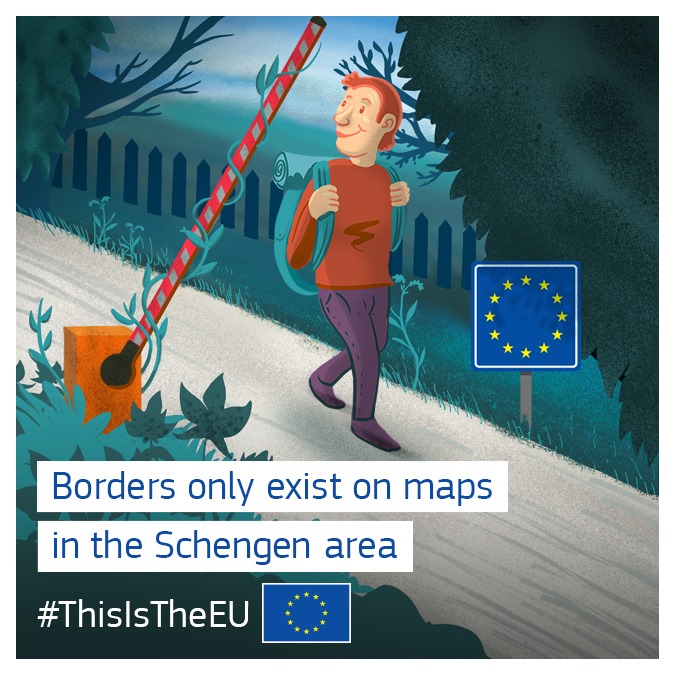 Atuais membros do Espaço Schengen
12
7
20
26
6
1	Áustria
2	Bélgica
3	Croácia4	Chéquia5	Dinamarca6	Estónia7	Finlândia8	França
9	Alemanha
10	Grécia
11	Hungria12	Islândia13	Itália14	Letónia
15	Listenstaine16	Lituânia
17	Luxemburgo
18	Malta
19	Países Baixos
20	Noruega
21	Polónia
22	Portugal
23	Eslováquia
24	Eslovénia
25	Espanha
26	Suécia 
27	Suíça
14
5
16
19
21
9
2
4
17
23
1
15
11
27
8
24
3
13
25
22
10
18
O mercado único e a união aduaneira
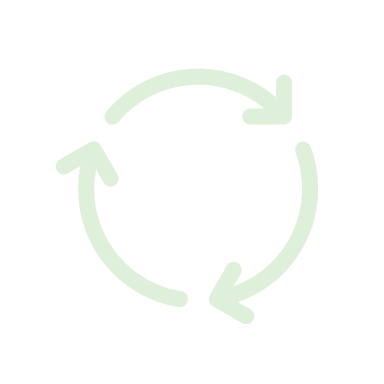 Mercadorias
Livrecirculaçãode:
Serviços
Pessoas
Capitais
Quais os tópicos sobre os quais a UE pode legislar?
Migração e assuntos internos
Mercado único
Transportes
União aduaneira
Emprego e assuntos sociais
Redes transeuropeias
Regras em matéria de concorrência
Saúde pública
Agricultura
Energia
Investigação e espaço
Política monetária
Pescas
Justiça
Comércio
Cooperação para o desenvolvimento e ajuda humanitária
Plantas e animais marinhos
Ambiente
Direitos fundamentais
Proteção do consumidor
Domínios em que a UE pode apoiar a ação nacional
Saúde pública
Proteção civil
Indústria
Cooperação administrativa
Cultura
Educação, formação, juventude e desporto
Turismo